Was kann ich als Privatperson gegen die Klimakrise unternehmen?
Wie viel CO2 darf ich ausstoßen?
Know your Budget!
1,5 °C – Ziel
bis 2050
Start: 2019
Welt-Budget
357 Mrd t
CO2-Äquivalente
Pro Kopf-Budget
47 t 
CO2-Äquivalente
1,5 t 
pro Kopf und Jahr
357 Mrd t 1
7,6 Mrd Pers.2
47 t
31 Jahre
Bei aktueller Emissionsrate
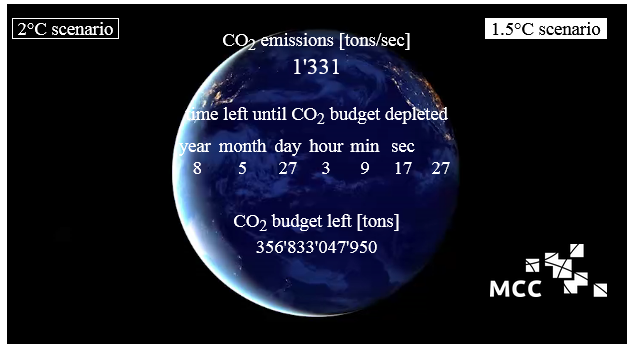 Quellen: 
https://www.mcc-berlin.net/forschung/co2-budget.html
https://www.umrechnung.org/weltbevoelkerung-aktuelle-momentane/weltbevoelkerungs-zaehler.htm

Beide abgerufen am 04.07.2019
www.mcc-berlin.net
Wie reduziere ich möglichst effizient meinen CO2-Fußabdruck auf höchstens 1,5 t pro Jahr?
Bilanz: 
0,8 t → 0 t    (-100%)
Sparsam mit Ökostrom – 
Persönlicher Beitrag zur Energiewende
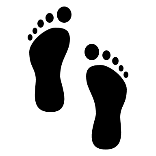 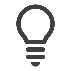 Strom
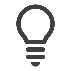 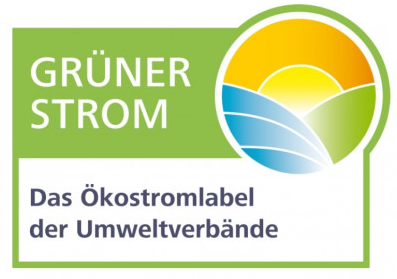 Garantie von physischem statt fiktivem Ökostrom 
     (= lediglich gekaufte Herkunftsnachweise)
Strom aus 100% erneuerbaren Energiequellen
Heizung
10
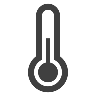 Förderung neuer Anlagen für regenerative Energie
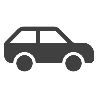 Mobilität
Unterstützung von Atom-/Kohlestrom ausgeschlossen
Flugreisen
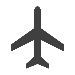 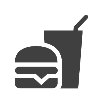 Ernährung
5
Sparsamer Umgang mit Strom
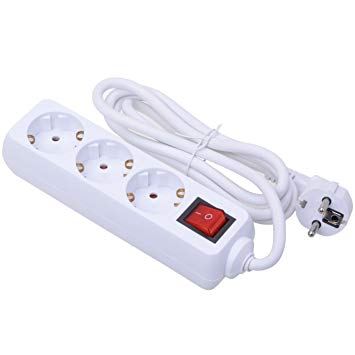 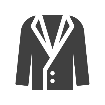 Konsum
Steckerleisten gegen Standby-Verluste
Verwendung von LEDs
Amazon.de
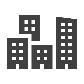 Öffentliche Emissionen
Sparsame Geräte A+
[Speaker Notes: Potenzielle Partner:
Label Grüner Strom, Naturstrom AG, Lichtblick, Energienetz Hamburg, Solaroffensive Hamburg, EWS Schönau]
Bilanz:
1,6 t → 0 t    (-100%)
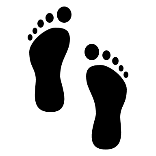 Klimafreundlich wohnen –
Persönlicher Beitrag zur Wärmewende
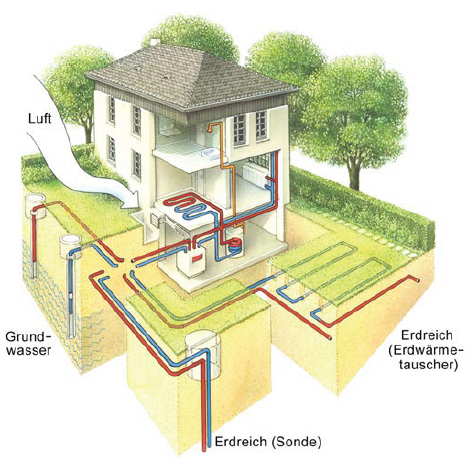 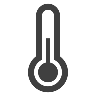 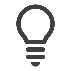 A Neubau 
Passivhaus (beste Isolierung) 
      mit Wärmepumpe und Fußbodenheizung
      Bauweise: Holz statt Beton
10
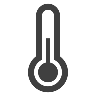 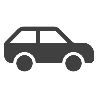 B Bestandsimmobilie 
Isolieren, Heizung tauschen
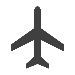 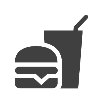 C Gemietete Immobilie
Vermieter auf Sanierung ansprechen
5
Sparsamer Heizen
Raumtemperatur max. 20°C
      Intelligente Thermostate
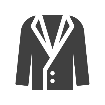 Quadratmeter-Zahl pro Kopf
max. 30m2/Person
Wenn nix geht: Emissionen kompensieren!
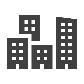 Grafik: Viessmann Werke
Bilanz: 
0,6 t → 0 t     (-100%)
Klimafreundlich verreisen –
persönlicher Beitrag zur Verkehrswende
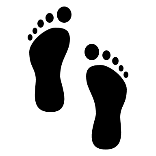 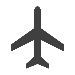 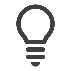 Reisebus	32 g/pkm
Bahn	38 g/pkm
PKW	140 g/pkm
Flugzeug	214g/pkm
Beispiele für CO2-Ausstoß:

Frankfurt - Mallorca 	0,69 t
Frankfurt - Teneriffa 	1,87 t
Frankfurt – Kapstadt 	5,78 t
Frankfurt - Sydney 	10,23 t
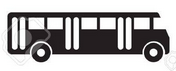 10
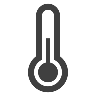 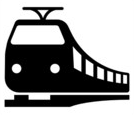 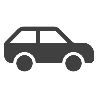 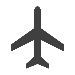 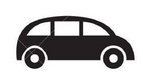 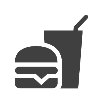 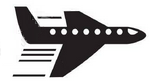 5
Alternativen:
Urlaubsziele innerhalb Europas
Bahnfahrten ersetzen Inlandsflüge
Meetings per Skype, Videokonferenzen
Angaben in Gramm pro Personenkilometer (= 1 Person, die 1 km  bewegt wird)
Quelle: UBA-Rechner (2019)
Emissionen gemessen in CO2-Äquivalenten
Quelle: Umweltbundesamt 2016
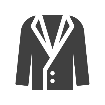 Kompensation der Emissionen:
Anbieter finanziert z.B. Solaranlage in Indien
oder sparsamere Öfen in Ruanda
Einsparung an anderem Ort
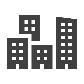 [Speaker Notes: Potenzielle Partner:
Atmosfair, Myclimate, DB]
Bilanz: 
1,6 t → 0,4 t     (- 75%)
Klimafreundliche Mobilität -
persönlicher Beitrag zur Verkehrswende
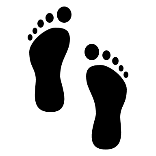 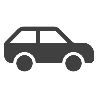 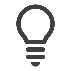 10
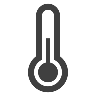 Elektromotor/H2
Verbrennungsmotor
Kleinwagen
Carsharing
SUV
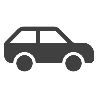 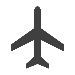 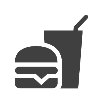 CO2
CO2
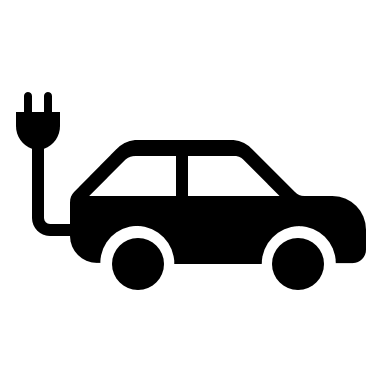 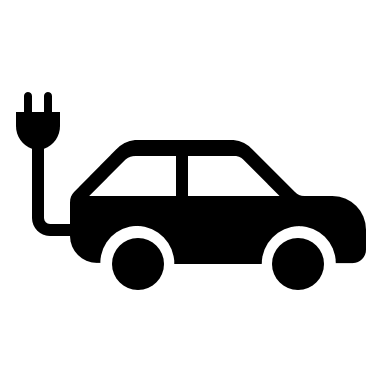 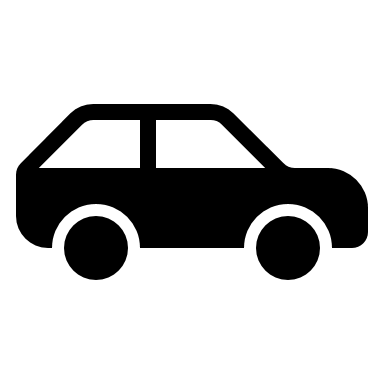 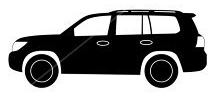 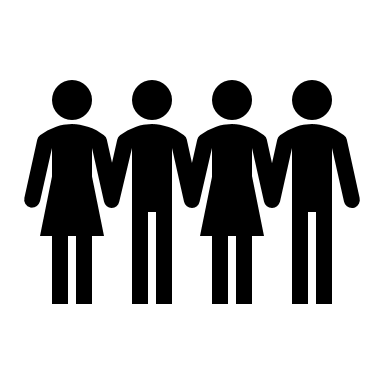 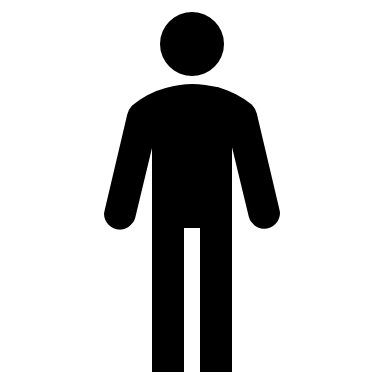 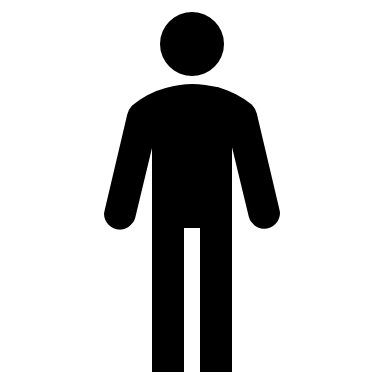 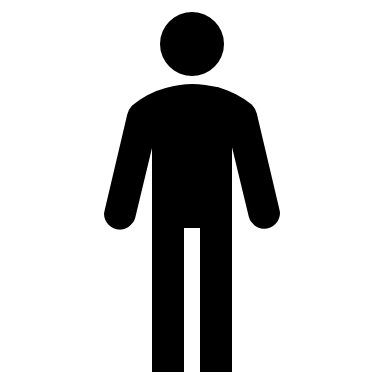 5
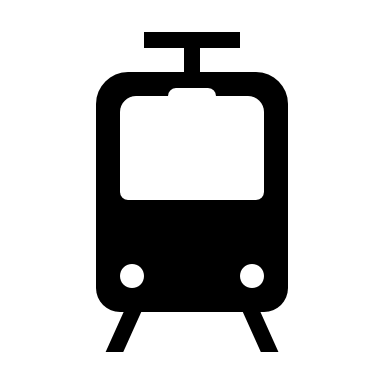 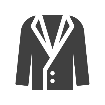 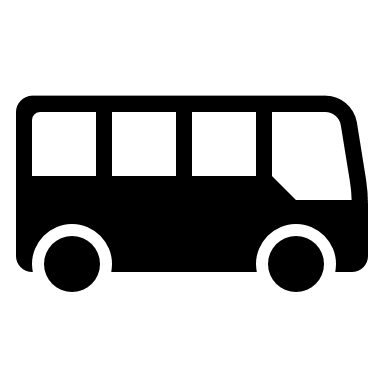 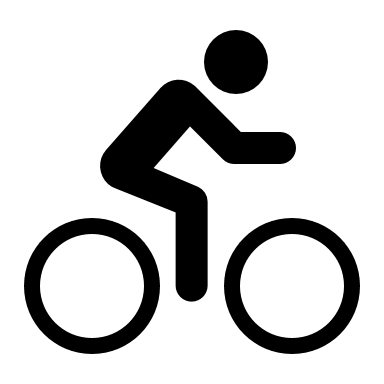 Auf dem Land / Pendler ohne ÖPNV-Anschluss?
- Ungünstigste Situation
- Kleines E-Auto oder E-Roller
- Ggf. langfristig Wohnortwechsel
Ja, die Herstellung eines E-Autos verursacht große Umweltschäden.

Nein, deshalb sollte man trotzdem nicht Diesel oder Benziner fahren.

Begründung: Nächste Seite…
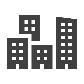 [Speaker Notes: Potenzielle Partner: Cambio, DriveNow/Car2Go, HVV, Flixbus, DB

Noch prüfen:
https://emob-kostenrechner-privat.oeko.de/#/add
http://www.emobil-umwelt.de/]
Schädigen Elektroautos die Umwelt?
Ein E-Auto hat eine kurze Reichweite und das Laden dauert so lang.
Ist Fahren mit E-Auto zu teuer?
Wie sinnvoll ist Carsharing?
Die Herstellung eines Akkus ist durchaus umweltschädlich.
Der Anschaffungspreis liegt ca. 10-20% über dem eines Verbrenners.
Je weniger Menschen ein eigenes Auto besitzen, desto geringer ist der Ressourcenverbrauch.
E-Autos sind bei Langstrecken nicht sinnvoll, da sind Bahn und Bus besser geeignet.
Ein E-Auto fährt aber (mit Ökostrom) völlig emissionsfrei, ein Benziner oder Diesel nie.
Dafür fallen viel geringere Reparaturkosten und Steuern an.
Außerdem sinkt die Versuchung, mal eben spontan loszufahren.
E-Autos sind sinnvoll auf dem Land und für Pendler ohne ÖPNV.
Selbst mit sparsamen Verbrennern ist daher die Verkehrswende unmöglich.
Carsharing in Kombi mit Bus, Bahn und Fahrrad kann viel Geld sparen.
Insgesamt liegen die Kosten auf 10 Jahre gerechnet kaum höher als beim Verbrenner.
Zwischen den Fahrten ist Aufladen (3-6 Stunden) meist gut möglich.
Klimafreundlich essen – 
persönlicher Beitrag zur Ernährungswende
Bilanz:
1,7 t → 0,9 t   (-50%)
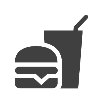 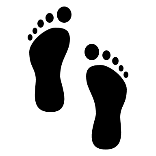 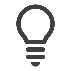 Faustregeln:
Auf Top-Klimakiller komplett verzichten (Butter, Rindfleisch).
Fertigprodukte (Tiefkühlpommes etc. ) weglassen. 
Milchprodukte (Käse, Sahne etc.) stark reduzieren.
Wenige Tierprodukte (Eier, weißes Fleisch, Milch) sind ok.
Fleisch-Protein durch Hülsenfrüchte ersetzen, nicht durch Käse.
„80% vegan“ (=„klimatarisch“) reduziert Risiko der Mangelernährung.
Klimaschutz-Effekt fast so gut wie bei komplett veganer Ernährung.
10
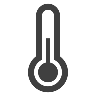 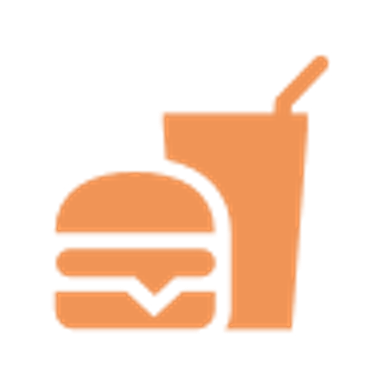 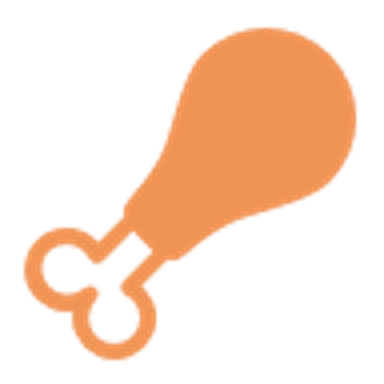 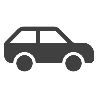 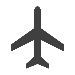 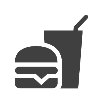 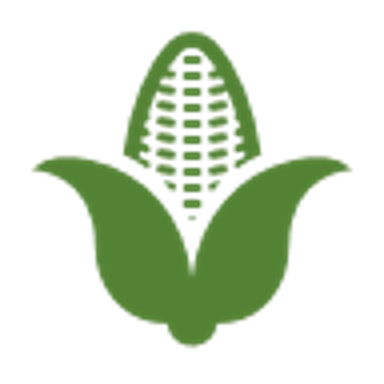 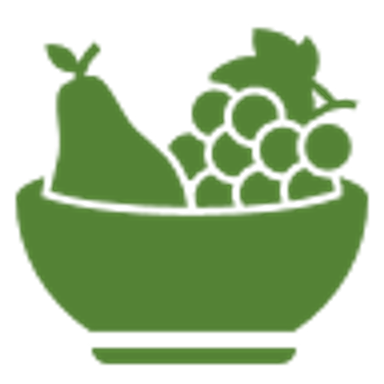 5
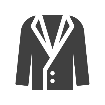 To-Do:
Emissionen aus Verpackungen eingerechnet?
Zahlen mit UBA-Rechner harmonisieren.
Emissionen von Eis und Süßigkeiten?
Zum Weiterdenken:
Insektenproteine
Milchprodukte/Sojaprodukte => Bilanz durchrechnen
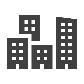 [Speaker Notes: Eis: https://www.benjerry.com/values/issues-we-care-about/climate-justice/life-cycle-analysis
1 Pint (500 mL) entspricht demnach ca. 900g CO2 => ca. 180g /100g. Das kommt mir sehr wenig vor.]
Hintergründe Ernährungswende
Je weniger Fläche verwendet werden muss, desto besser.

Das hilft dem Klima und der Artenvielfalt gleichzeitig.

Böden und Grundwasser werden ebenfalls geschont.
Nur 10%-der Energie wird an die nächste Stufe weitergegeben
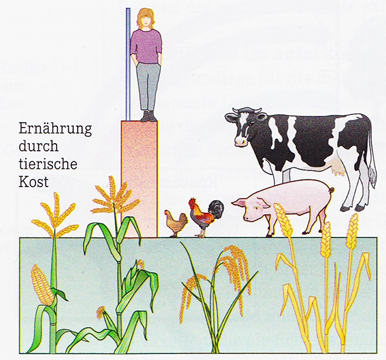 Woher kommen die Emissionen?
Entwaldung
Düngung
Transport/Kühlung
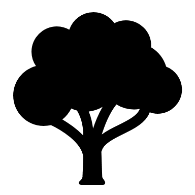 Trockenlegung
Wiederkäuer
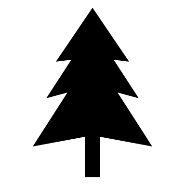 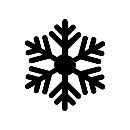 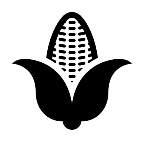 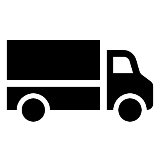 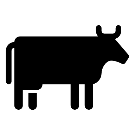 Eher pflanzlich statt tierisch
Wenig Rind (Fleisch und Milchprodukte)
Bio (Düngung, Artenvielfalt)
Regional (Transport)
Saisonal (Kühlung)
Abfall reduzieren
Warum haben tierische Produkte so hohe Emissionen?
CO2
CH4
N2O
CO2
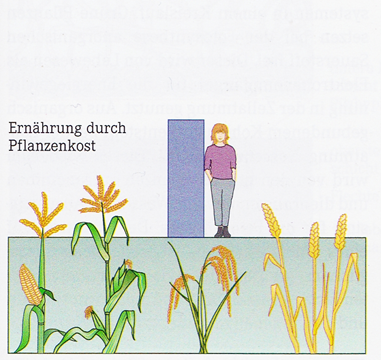 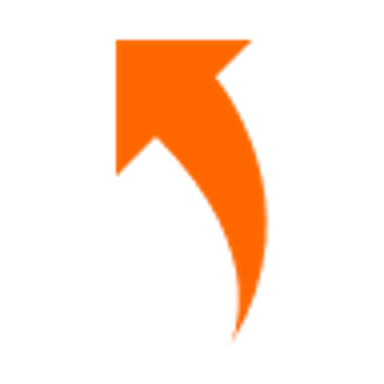 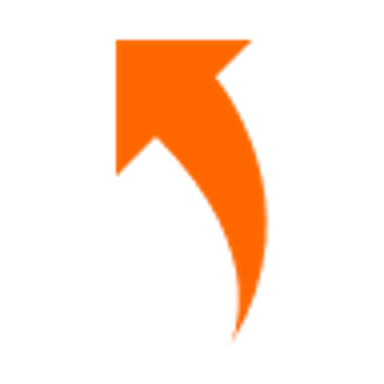 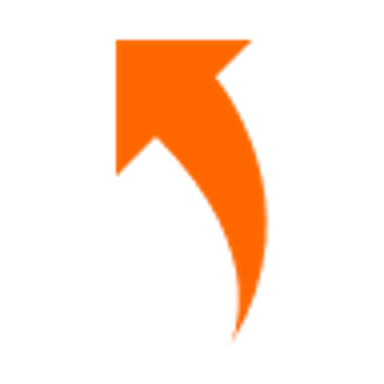 CO2
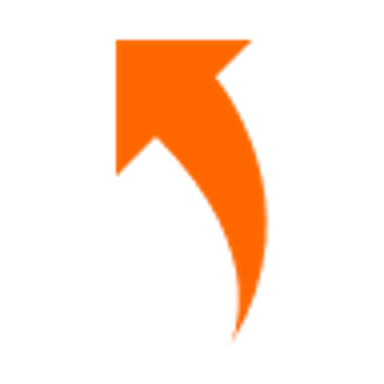 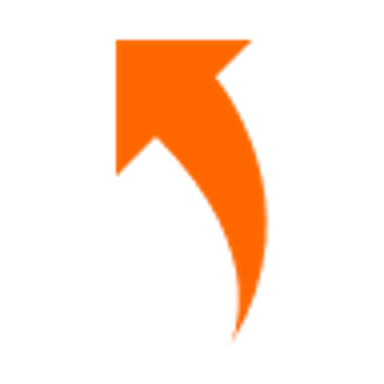 Quelle: Biologie Heute SII, Schroedel Verlag, Braunschweig 2014
Emissionen verschiedener Nahrungsmittel (vereinfachende Darstellung in Gruppen)
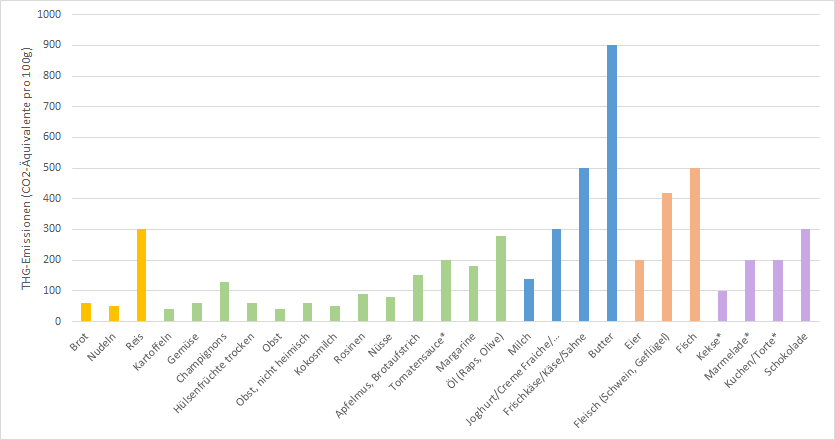 Quelle: Klimatarier.de bzw. Schätzungen*
Hintergründe Ernährungswende
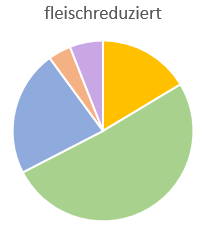 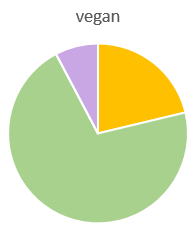 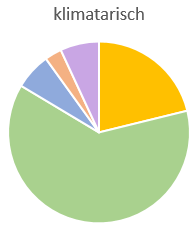 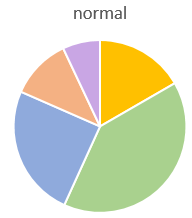 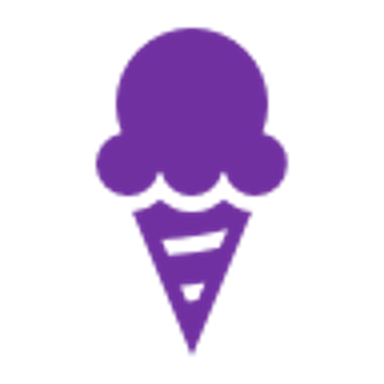 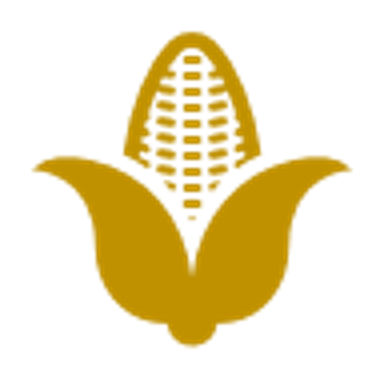 Käse-Piktogramm fehlt!
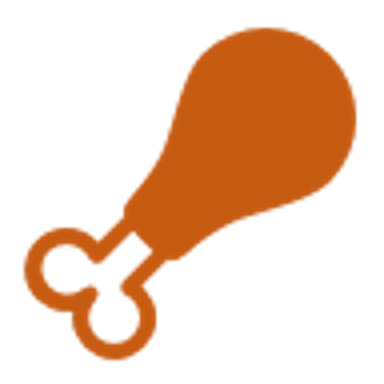 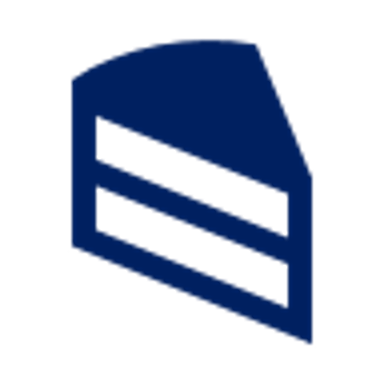 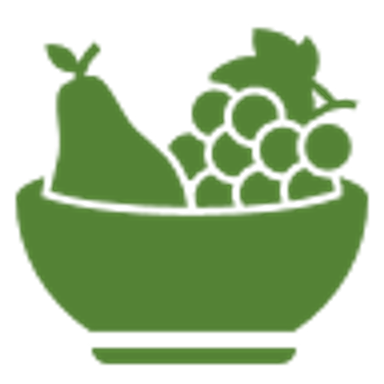 6x Fleisch/Woche 
(→ 1,2 kg)
viele Milchprodukte
(→ 2,9 kg)
2x Fleisch/Woche
(→ 0,4 kg)
viele Milchprodukte
(→ 3,0 kg)
keine tierischen Produkte
1x Fleisch/Woche
(→ 0,2 kg), Eier normal 
wenige Milchprodukte
(→ 0,8 kg)
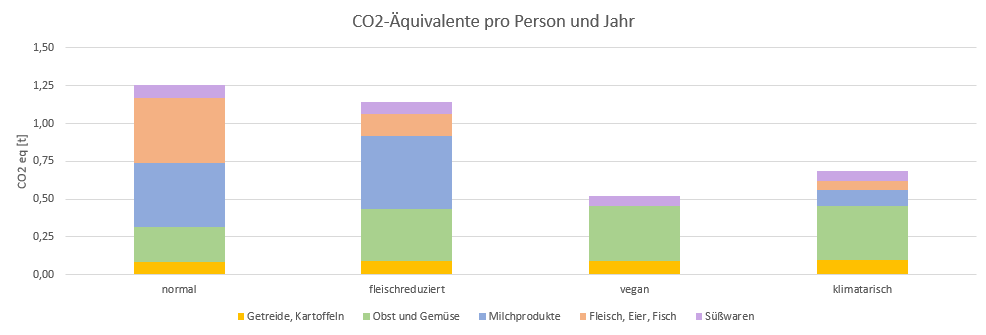 CO2-Bilanz
-9%
-58%
-45%
vegan bringt am meisten, muss aber nicht 100% umgesetzt werden
Klimafreundlich konsumieren – 
persönlicher Beitrag zur Konsumwende
Bilanz:
4,6t → 2,3 t (-50%) 2
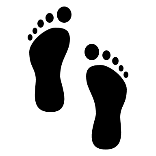 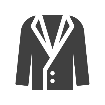 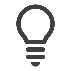 Hochwertige, langlebige Produkte
Kleidung
Elektrogeräte (Handy, Waschmaschine, …)
Kühlgeräte, Klimaanlagen, Wärmepumpen ohne FKW-haltige Kühlmittel
Möbel (Sofa, Stühle, Teppich …)
10
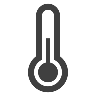 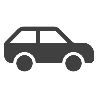 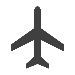 Gebrauchte Produkte
Flohmärkte, Ebay, Antiquariat
Second-Hand-Läden
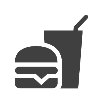 5
Papier und Holz
Keine Produkte aus Tropenholz, FSC-Siegel beachten
Recycling-Papier (Drucker, Taschentücher, Küchen-/Toilettenpapier)
Aufkleber „Bitte Keine Werbung“ am Briefkasten
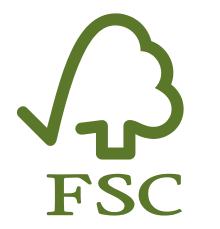 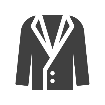 Generelle Sparsamkeit
pro privat konsumiertem Euro ca. 4 bis 5 kg CO2- Emissionen1
	=> ca. 1000 € durchschn. Konsum pro Jahr (ca. 85€ /Monat)
Frage der Suffizienz: Wie viel brauche ich wirklich?
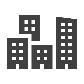 Quellen:
Quaschning, V., Erneuerbare Energie und Klimaschutz, Hanser Verlag, München 2018, S. 90.
Wert willkürlich gewählt, hier muss jede(r) selbst rechnen.
[Speaker Notes: Potenzielle Partner: www.climatepartner.com/de, Stilbruch, Rettet den Regenwald
Maßnahmen Quaschning 2018, S. 70]
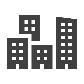 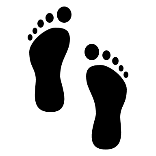 Öffentliche Emissionen
Was ist da enthalten?
=> Beim UBA nachfragen
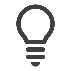 10
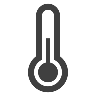 Vermutung:
Schulen
Verkehrsinfrastruktur (Straßen, Schienen, … )
Behörden, Gerichte, …
Polizei, Feuerwehr
…?
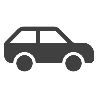 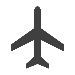 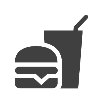 Sinken (hoffentlich) durch öffentliche Maßnahmen…
5
…können und müssen nicht privat reduziert oder kompensiert werden.
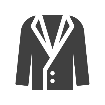 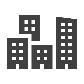 Bilanz:
4,0 t → 1,5 t (-62%) 4
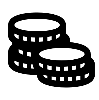 Persönliche Investitionen
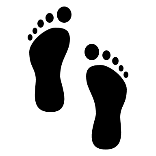 Einbau eigener PV-Anlage
Nachhaltige Geldanlage
Bürgerenergie-Projekte für Windkraft oder Photovoltaik
Girokonto: Bank mit Ethik-Standards
Grüne Anleihen
Aktienfonds mit ESG-Standard
…
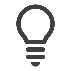 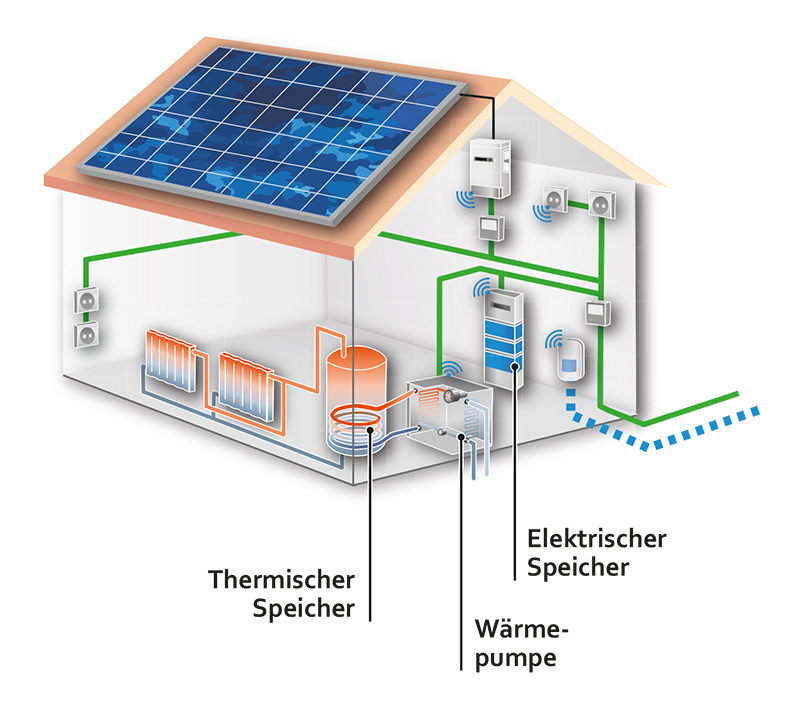 10
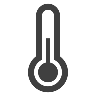 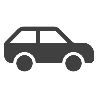 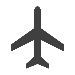 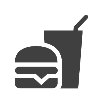 5
2,5 t
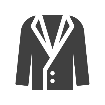 Kosten: Orientierung am …
aktuellen Preis für CO2-Zertifikate 
	→ ca. 25 €/t 2
tatsächlichen Preis der Umweltauswirkung 
 	→ ca. 180 €/t 3
Kompensationszahlung1
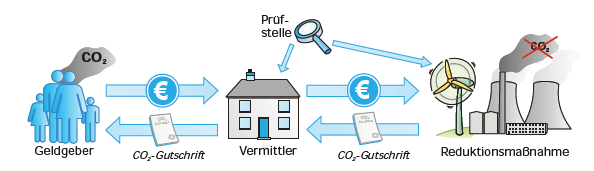 Modellrechnung Kosten und Ertrag
www.zsw-bw.de
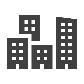 Quellen:
Quaschning, V., Erneuerbare Energien und Klimaschutz, Hanser Verlag, München 2018, S. 93
www.atmosfair.de (Abgerufen am 04.07.2019)
3) Methodenkonvention 3.0 zur Ermittlung von Umweltkosten, Umweltbundesamt 02/2019 
4) Z.B. durch Erwerb von Kompensations-Zertifikaten im Wert von ca. 60€ erreichbar. Reale Kosten (UBA): ca. 450 €
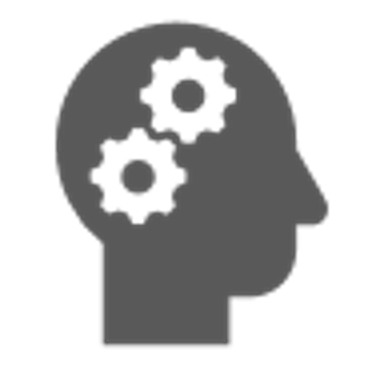 Sich informieren und in Diskussionen einbringen
Liegt die Erwärmung wirklich am CO2?
Sind Elektroautos wirklich klimafreundlich?
Hängt die Energiewende am Netzausbau?
Was ist der Treibhauseffekt?
Ergeben +2°C oder +4°C einen Unterschied ?
Hat sich das Klima nicht schon immer verändert?
Was macht die Energiewende mit den Arbeitsplätzen?
Wie schnell muss der Kohleausstieg erfolgen?
Liefern Photovoltaik und Windräder genug Strom?
Haben wir Technologien für 100% Energiewende?
Sind erneuerbare Energien zu teuer?
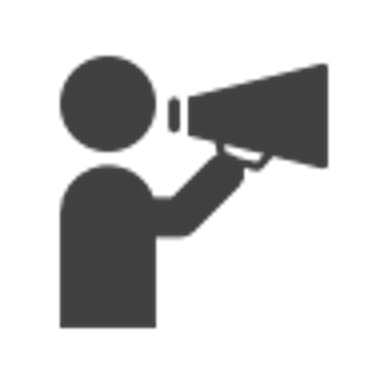 Aktiv werden bei Politischen und unpolitischen Organisationen
Protest: 
An FFF-Demos teilnehmen
Bei Extinction Rebellion aktiv werden
…
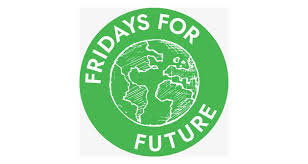 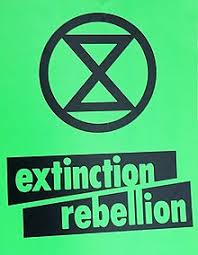 Politik: 
Grundsätzlich Wählen gehen
Kommunal-/Bezirkspolitik: Anhörungen, öffentl. Diskussionen
Partei-Mitgliedschaft
Bürgerinitiative starten
…
NGOs: 
Umweltschutzverbände
Moor-/Waldschutz und Renaturierung
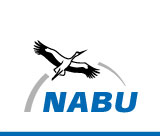 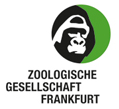 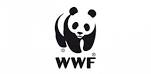 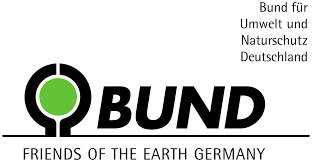 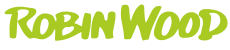 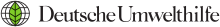 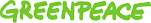 Alte Folien
Veränderungen zu V 1.2

Animationen neu sortiert
Grafiken verschönert
CO2-Budget an den aktuellen Zahlen (gemäß IPCC 1.5) ausgerichtet: Ziel 2,5t => 1,5t
Mehrere Quellen eingefügt
Ernährungs-Diagramme verändert, Angaben ergänzt
Gesundheits-Aspekt bei Ernährung ergänzt
Geldanlage um konkrete Vorschläge ergänzt
Kompensationszahlungen um konkrete Zahlen ergänzt
Labels von NGOs ergänzt (Urheberrecht beachten!)
Wechsel zu reinem Ökostromanbieter
Klimafreundlich verreisen
Klimafreundlich Bauen und Heizen
Klimafreundliche Mobilität
Kosten
Wirkung
Aufwand
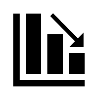 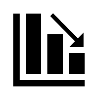 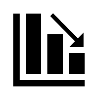 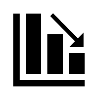 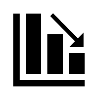 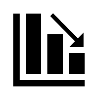 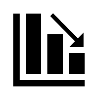 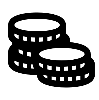 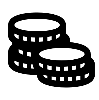 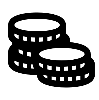 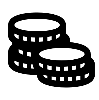 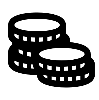 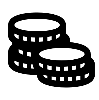 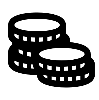 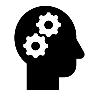 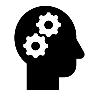 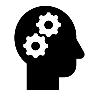 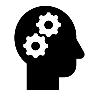 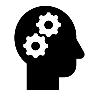 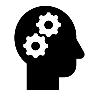 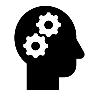 Klimafreundlich essen
Klimafreundlich konsumieren
Restliche Emissionen loswerden
Investition
Kompensation
Know your Budget!
Pro Kopf-Budget:
100 t 
CO2-Äquivalente
2,5t 
pro Kopf und Jahr
2 °C – Ziel
bis 2050
Start:2010
Welt-Budget:
750 Mrd t
CO2-Äquivalente
100 t
40 Jahre
750 Mrd t
7,5 Mrd Pers.
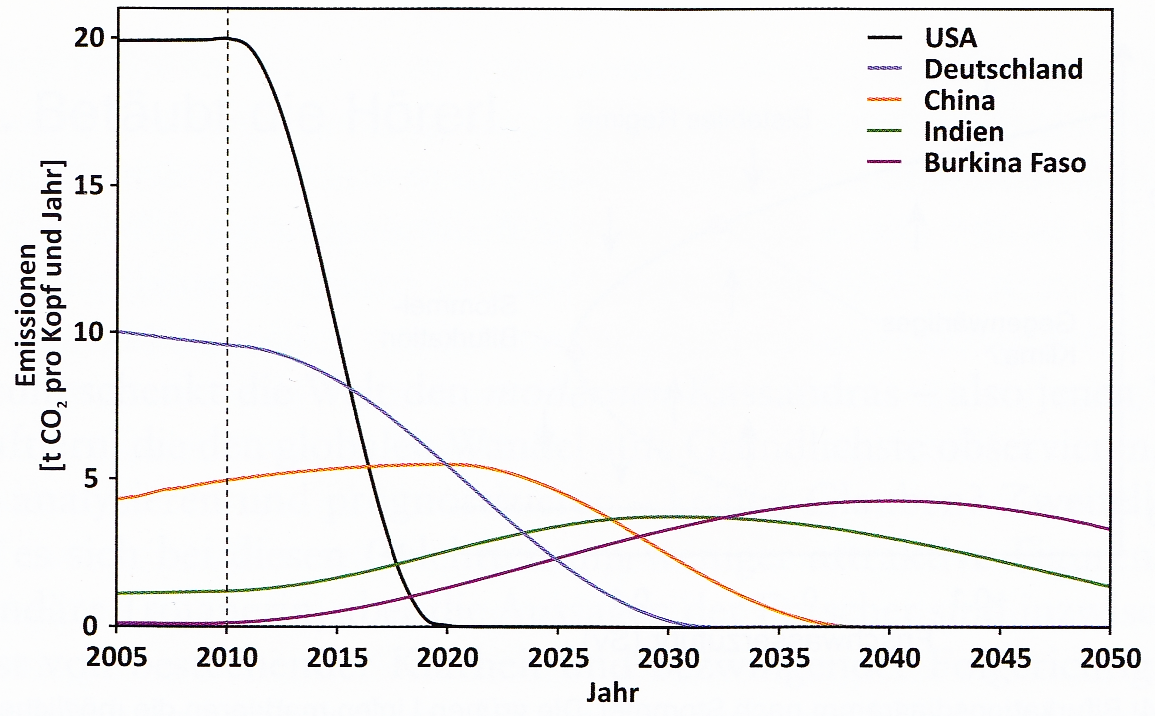 2,5t ad-hoc unrealistisch
Reduktionspfad
Quelle: Selbstverbrennung, Schellnhuber 2015
Muss man 100% vegan leben, um das Klima effektiv zu schützen?
Ernährungswende
Ist es besser Soja zu essen als Fleisch?
Ist es sinnvoll, Fleisch durch Milchprodukte (Grillkäse)zu ersetzen?
Zusammensetzung der Ernährung (Masse)
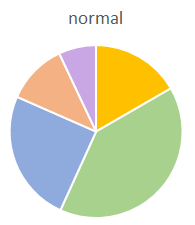 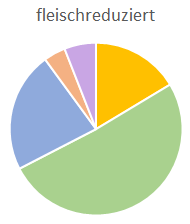 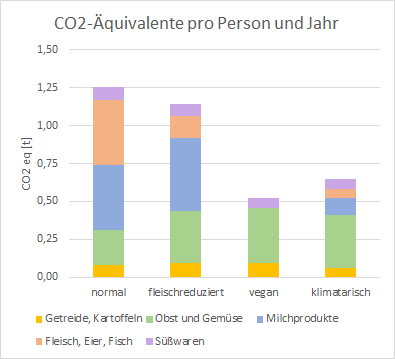 -10%
Entwurf!
-50%
2x Fleisch/Woche
Viele Milchprodukte
6x Fleisch/Woche
Viele Milchprodukte
-60%
Entwurf!
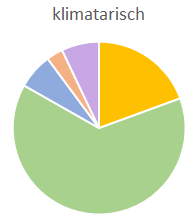 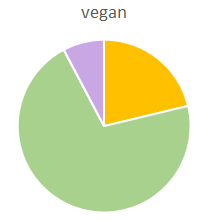 www.klimatarier.com/de/CO2_Rechner
Ifeu-Studie
Hülsenfrüchte (z.B. Sojaprodukte) in Obst/Gemüse eingerechnet => genauer überprüfen
Keine tierischen Produkte
1x Fleisch/Woche
wenige Milchprodukte
Vegane Süßwaren sind vmtl. emissionsärmer
vegan mit Reis, klimatarisch ohne Reis => geringer Effekt
[Speaker Notes: Potenzielle Partner: Bio-Höfe/Läden, klimatarier.de, Unverpackt-Läden]